CAPÍTULO 2
DIÂMETRO, CIRCUNFERÊNCIA E ÁREA BASAL
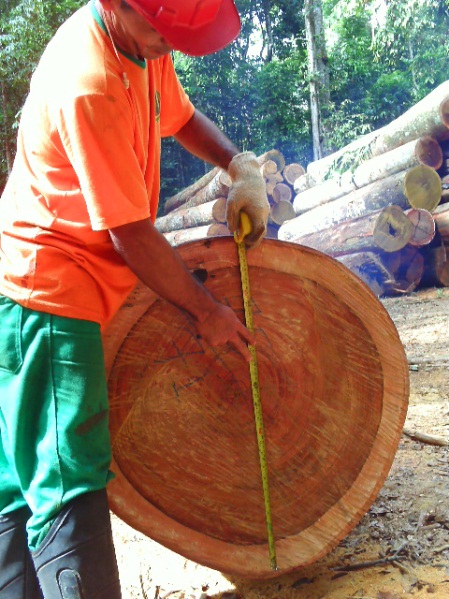 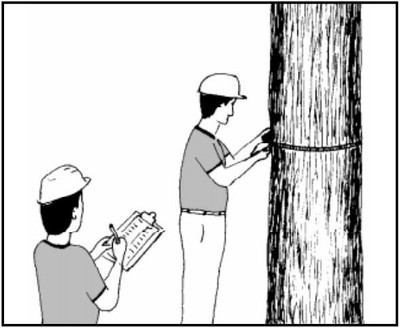 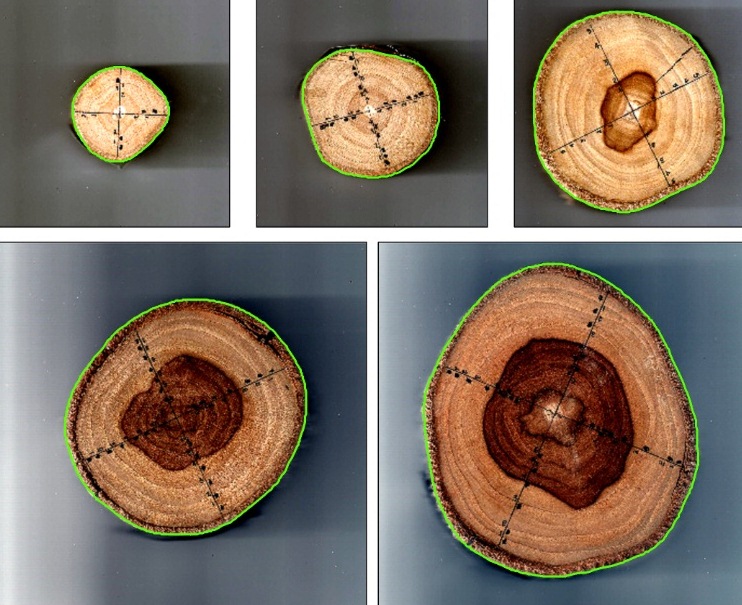 DIÂMETRO
Mesmo sendo possível obter vários diâmetros ao longo de um fuste de uma árvores e até mesmo de galhos, a medida mais usual é o Diâmetro com casca à altura do peito (DAP).
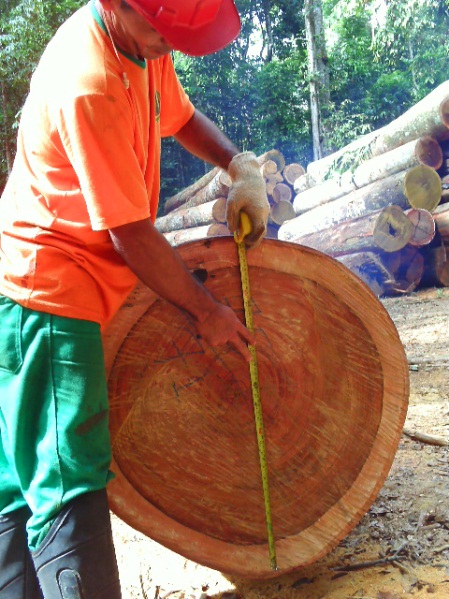 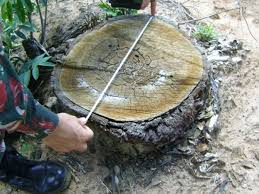 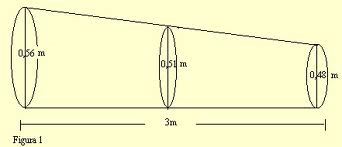 DIÂMETRO
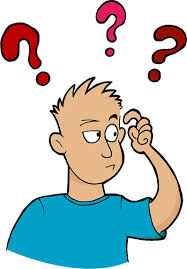 - Porque 1,30 m?
Facilidade no manuseio dos instrumentos de medição;
Deformações são, geralmente, reduzidas nesta altura.
- Pelo Sistema Internacional de Unidades (SI):
EUA
DAP = 1,37 m
Europa
DAP = 1,29 m
Japão
DAP = 1,25 m
DIÂMETRO
Razões para a escolha do DAP
Facilmente avaliada;
Confiabilidade;
Controle de erro;
Base para outros cálculos; e
Estoque e tomada de decisões.
Diâmetro e Circunferência
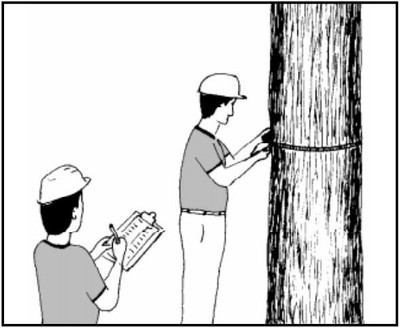 C= 2πr
Circunferência à Altura do Peito (CAP)
Fita métrica graduada em centímetros
D= 2πr/π = 2r
Diâmetro à Altura do Peito (DAP)
Diâmetro e Circunferência
- Instrumentos usuais de medição
Suta;
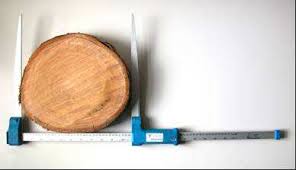 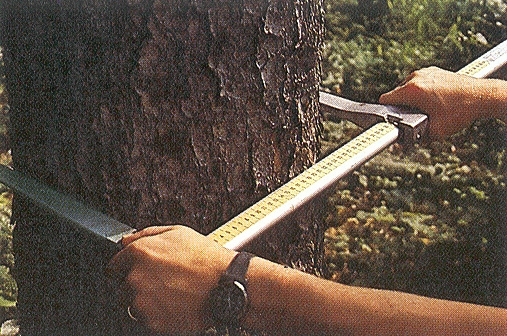 Fita métrica ou diamétrica;
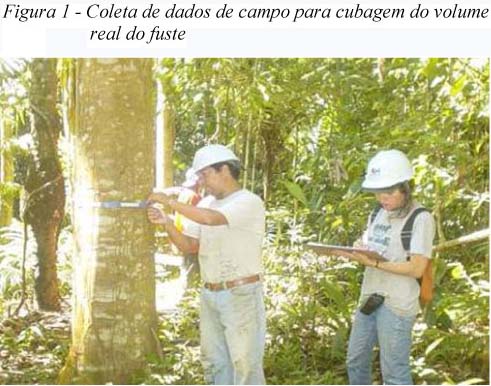 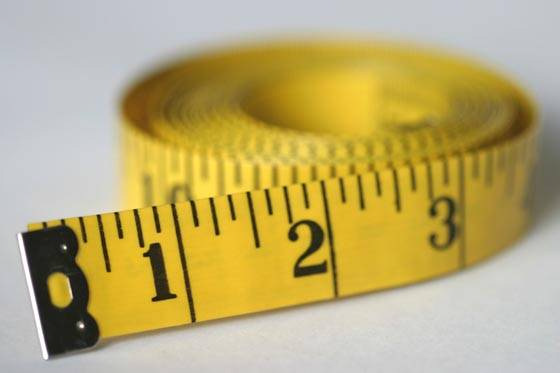 Diâmetro e Circunferência
- Erros de medição
Falta de paralelismo dos braços da suta
tag α = x  / L
x = L . tag α
D = d + x
D = d + (L . tag α)
x = D – d

Cálculo do erro em %

p = 100 . (L . tag α)/D

p = 100 . (D-d)/D
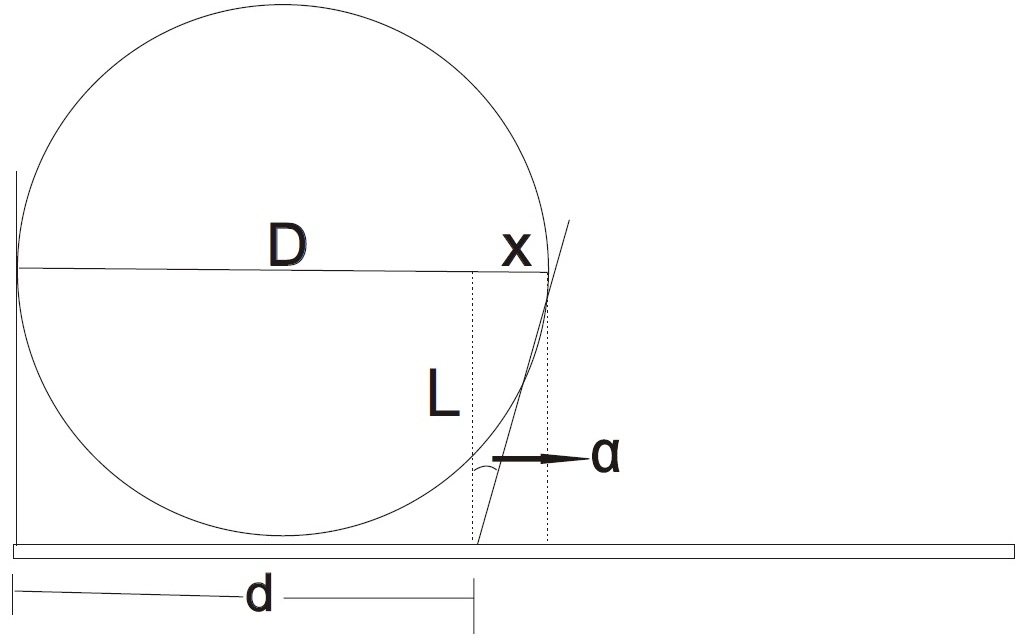 Diâmetro e Circunferência
- Erros de medição
(b)
(a)
d’
d
d
d’
Situações de Campo e Pontos de Medição
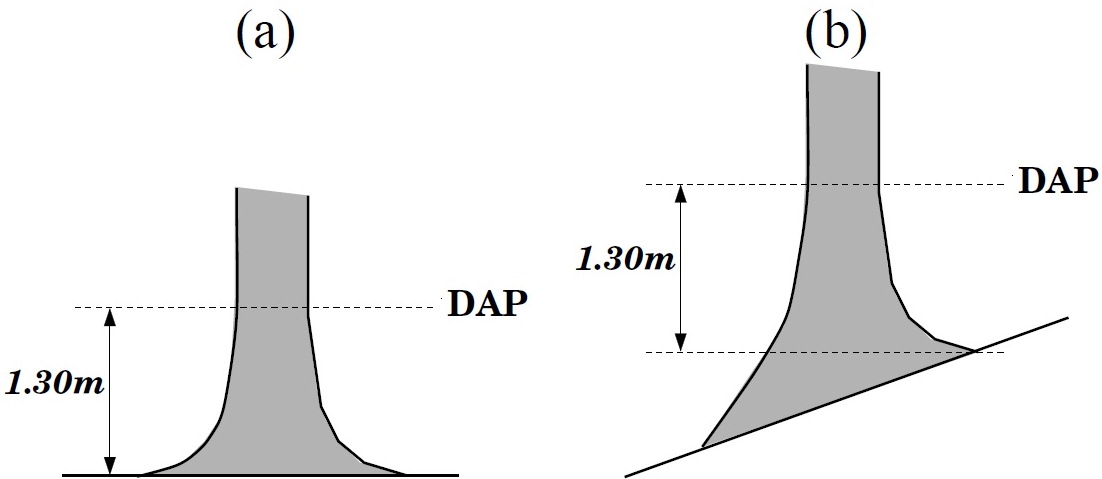 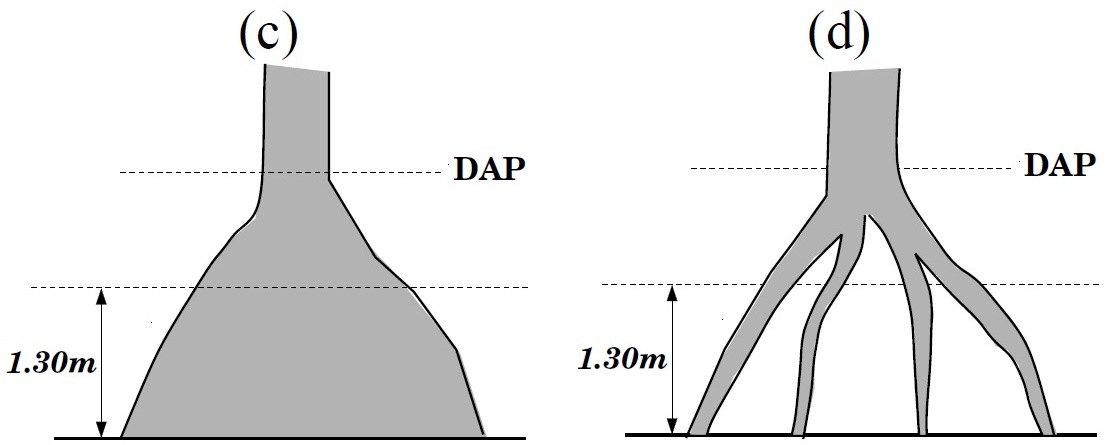 Situações de Campo e Pontos de Medição
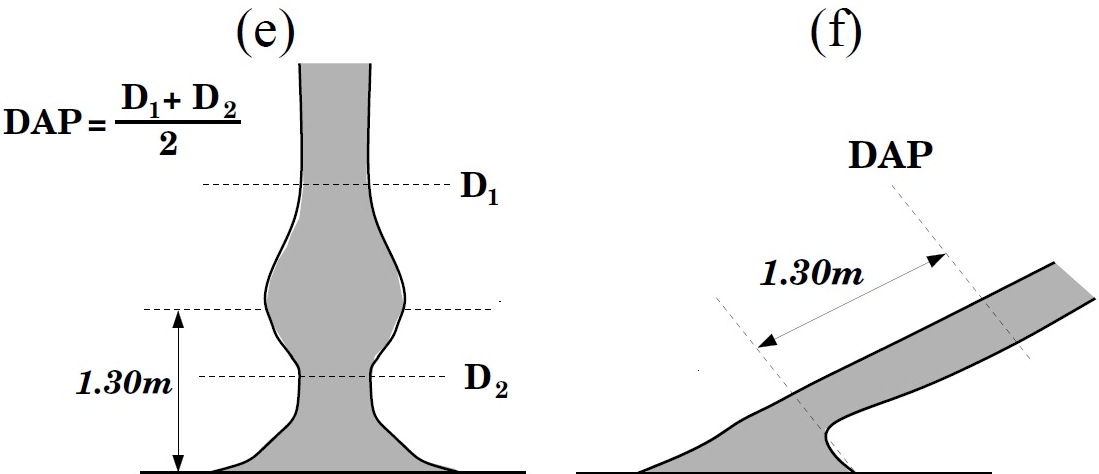 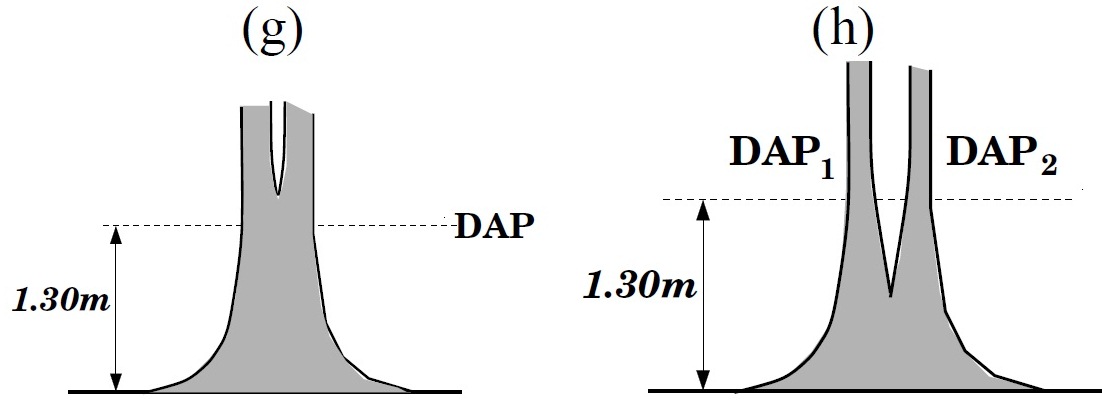 Área seccional/transversal e basal
ou
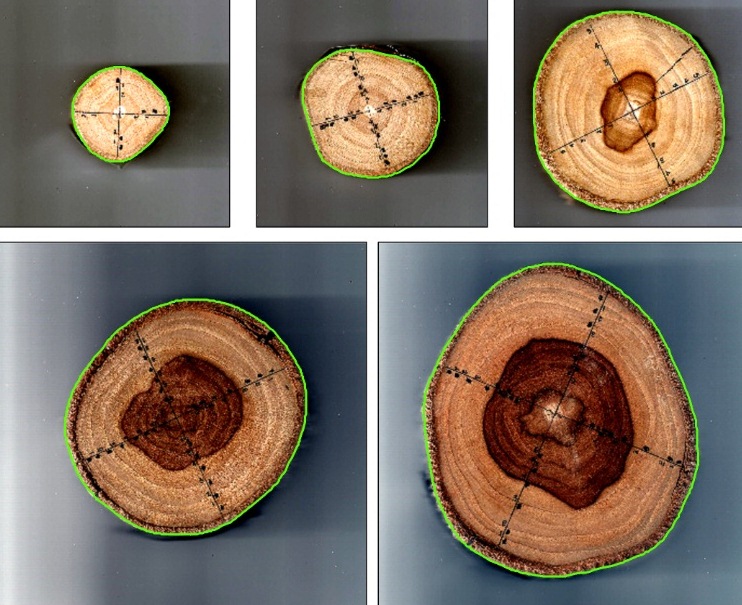 Distribuição Diamétrica
Agrupamento de DAPs em classes;
Definição de amplitude;
2 cm e 2,5 cm para plantios e 5 cm e 10 cm para florestas nativas;
Distribuição normal (florestas equiâneas);
Distribuição na forma de exponencial negativa ou em J-investido (florestas inequiâneas);
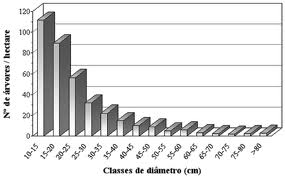 Exponencial negativa (J-investido)
Distribuição normal
ESTATÍSTICAS ASSOCIADAS AO DIÂMETRO
Média Aritmética
ou
= diâmetro a 1,30 m do solo da i-ésima árvore;
= número total de árvores;
= centro da i-ésima classe de diâmetro; e
= frequência na i-ésima; e
ESTATÍSTICAS ASSOCIADAS AO DIÂMETRO
Média quadrática ou diâmetro médio (q)
ESTATÍSTICAS ASSOCIADAS AO DIÂMETRO
Vamos exercitar!
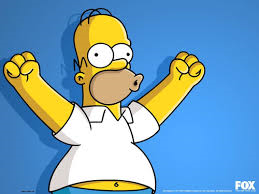 Exercício 1
Têm se os seguintes dados de DAP: 6,5 – 8,0 – 11,5 – 7,0 – 16,5 – 13,5 – 6,0 – 8,5 – 16,0 – 12,0 – 10,5 – 11,0 – 9,0 – 13,0 – 9,5 – 14,0 – 11,5 – 11,0.
Considerando uma amplitude de classe de 2,5 cm e diâmetro mínimo de medição igual a 5,0 cm, elabore a tabela e o gráfico de distribuição diamétrica com base nos dados acima.
Exercício 2
1) Calcular os diâmetros sem casca de cada árvore.
2) Considerando os diâmetros com casca, calcular:
2.1) A média aritmética dos diâmetros; O diâmetro médio ou diâmetro quadrático; O diâmetro equivalente; A área basal de duas maneiras diferentes; A área seccional média de duas maneiras diferentes.